Tutorial on Medical Image Segmentation: Beyond Level-Sets
MICCAI, 2014
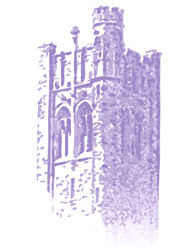 Western University
Canada
www.csd.uwo.ca/faculty/yuri/miccai14_MIS
1:  Basics of optimization-based segmentation
		- continuous and discrete approaches 

2 : Exact and approximate techniques
		- non-submodular and high-order problems

3: Multi-region segmentation (Milan)
		- high-dimensional applications
Introduction to Image Segmentation
implicit/explicit representation of boundaries
active contours, level-sets, graph cut, etc.
Basic low-order objective functions (energies)
physics, geometry, statistics, information theory

Set functions, submodularity
Exact methods
Approximation methods
Higher-order and non-submodular objectives
Comparison to gradient descent (level-sets)
Part 1
Part 2
Thresholding
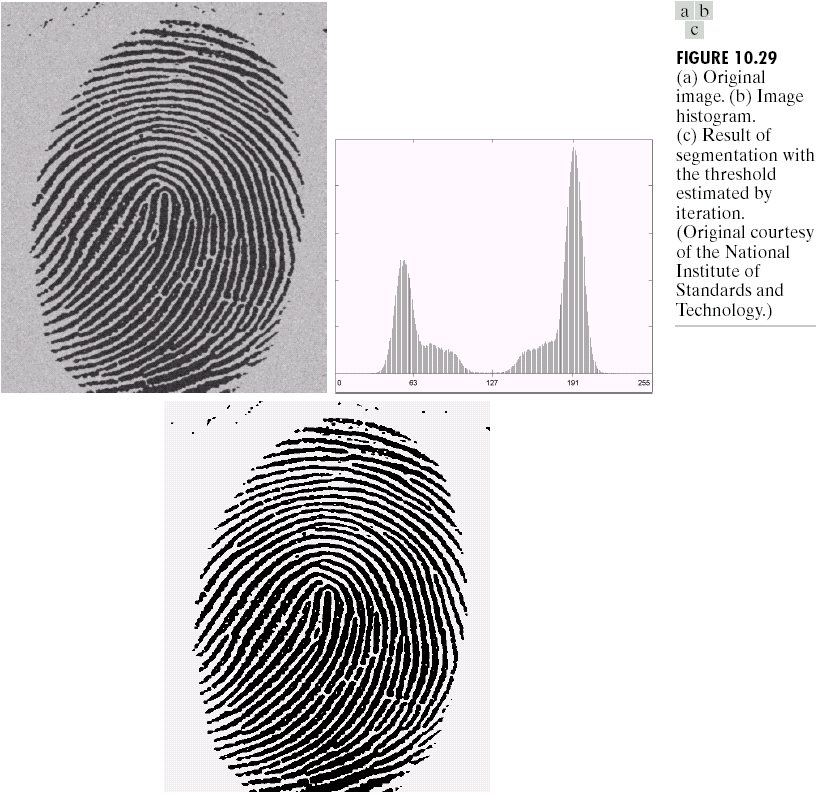 T
Thresholding
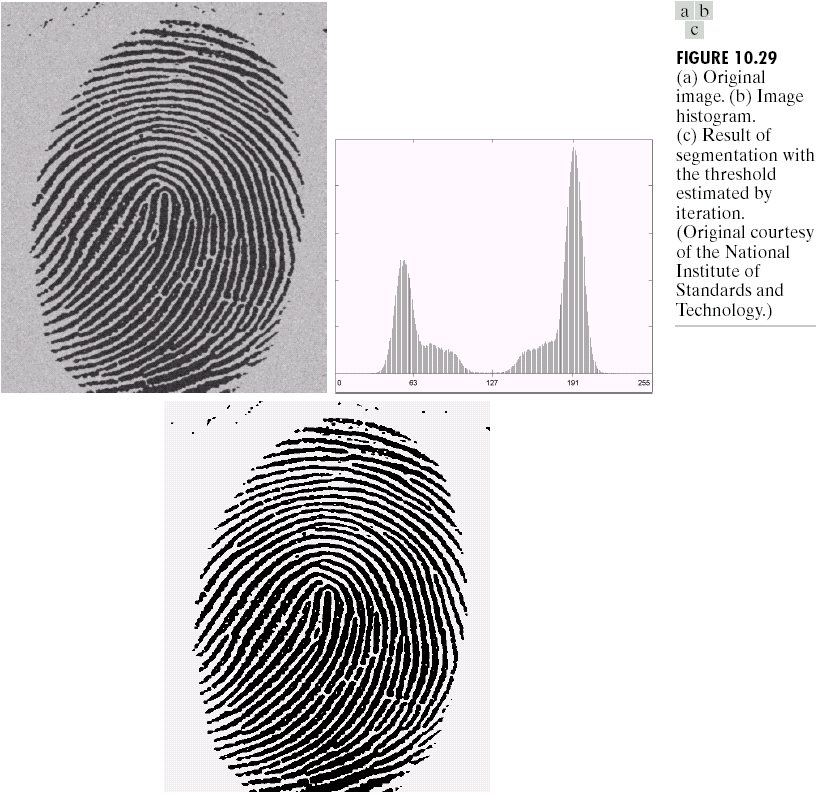 T
S={ p : Ip < T }
Thresholding
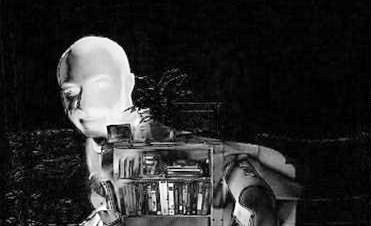 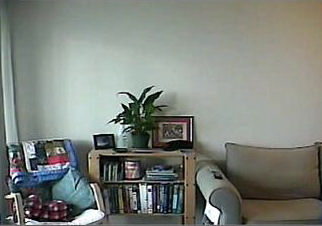 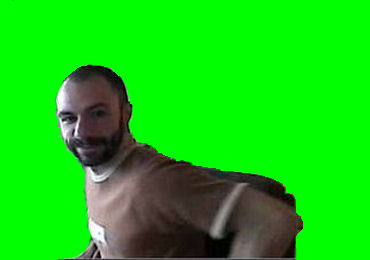 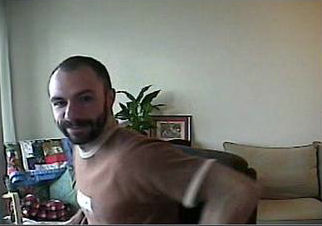 Background 
Subtraction
?
I= Iobj - Ibkg
-
=
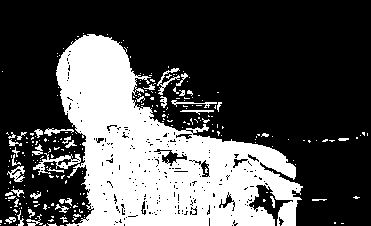 Threshold intensities above  T
better segmentation?
Good segmentation  S   ?
Objective function must be specified

		Quality function
		Cost function
		Loss function                 E(S)  :  2P    
		“Energy”
      Regularization functional
Segmentation becomes an optimization problem:   S = arg min E(S)
Good segmentation  S   ?
Objective function must be specified

		Quality function
		Cost function
     Loss function           E(S) = E1(S)+…+ En(S)
		“Energy”
      Regularization functional
combining different constraints
e.g. on region and boundary
Segmentation becomes an optimization problem:   S = arg min E(S)
Beyond linear combination of terms
Ratios are also used
Normalized cuts [Shi, Malik, 2000]
Minimum Ratio cycles [Jarmin Ishkawa, 2001]
Ratio regions [Cox et al, 1996]
Parametric max-flow applications [Kolmogorov et al 2007]
Not in this tutorial
Segmentation principles
interactive              vs.           unsupervised
Boundary seeds
Livewire (intelligent scissors)
Region seeds
Graph cuts (intelligent paint)
Distance (Voronoi-like cells)
Bounding box
Grabcut [Rother et al]
Center seeds
Star shape [Veksler]
Many other options…
Normalized cuts  [Shi Malik]
Mean-shift   [Comaniciu]
MDL    [Zhu&Yuille]
Entropy of appearance
Add enough constraints:
Saliency
Shape
Known appearance
Texture
1. We won’t cover everything…
2. We will not emphasize the differences between interactive and unsupervised 
    (too easy to convert one into the other)
interactive              vs.           unsupervised
Boundary seeds
Livewire (intelligent scissors)
Region seeds
Graph cuts (intelligent paint)
Distance (Voronoi-like cells)
Bounding box
Grabcut [Rother et al]
Center seeds
Star shape [Veksler]
Many other options…
Normalized cuts  [Shi Malik]
Mean-shift   [Comaniciu]
MDL    [Zhu&Yuille]
Entropy of appearance
Add enough constraints:
Saliency
Shape
Known appearance
Texture
Common segmentation techniques
boundary-based                           region-based                 both region & boundary
region-growing

intelligent scissors
(live-wire)

active contours
(snakes)

watersheds
thresholding
geodesic 
active contours
(e.g. level-sets)

MRF
 (e.g. graph-cuts)

random walker
optimization-based
Common surface representations
continuous 
optimization
mixed 
optimization
combinatorial 
optimization
graph labeling
point cloud
labeling
level-sets
mesh
on complex
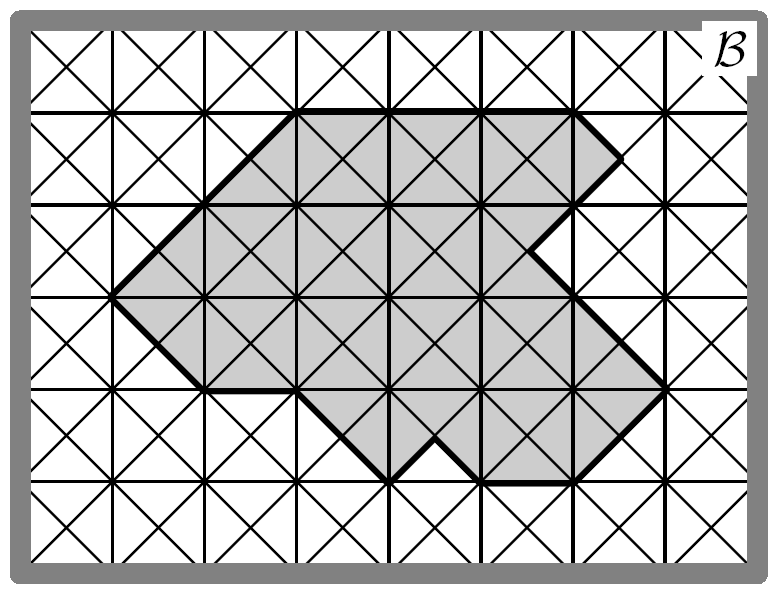 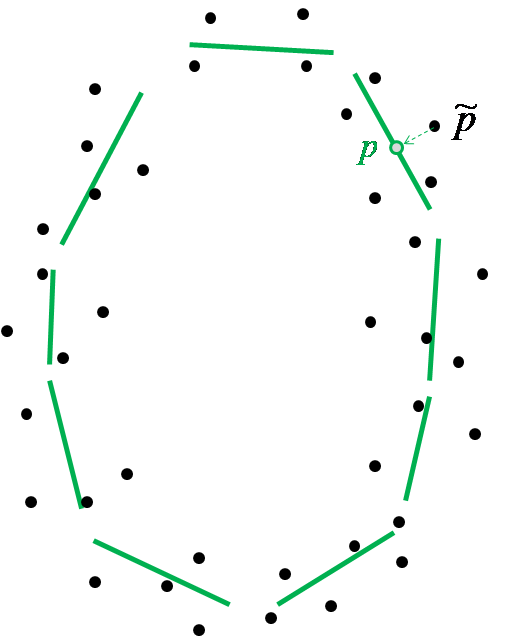 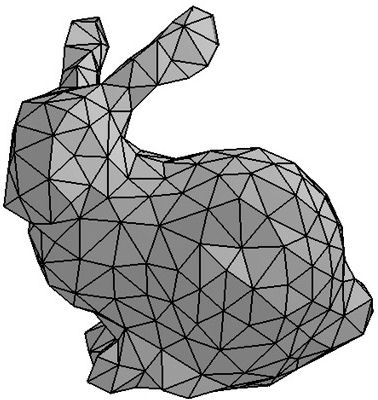 on grid
Active contours (e.g. snakes)
[Kass, Witkin, Terzopoulos 1987]
Given: initial contour (model) near desirable object
Goal: evolve the contour to fit exact object boundary
Tracking via active contours
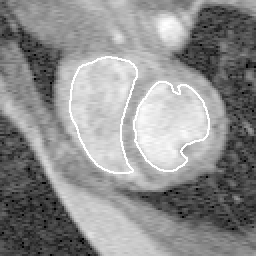 Tracking Heart Ventricles
5-14
Active contours - snakes Parametric Curve Representation (continuous case)
A curve can be represented by 2 functions
parameter
closed curve
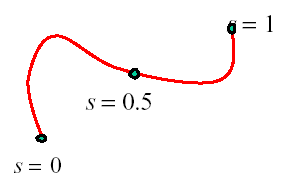 open curve
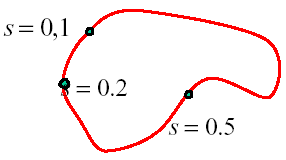 5-15
Snake Energy
internal energy encourages smoothness or any particular shape
external energy encourages curve onto image structures (e.g. image edges)
5-16
Active contours - snakes (continuous case)
internal energy (physics of elastic band)




external energy (from image)
elasticity / stretching
stiffness / bending
proximity to image edges
5-17
Active contours – snakes (discrete case)
elastic energy
(elasticity)
bending energy
(stiffness)
Basic Elastic Snake
continuous case
discrete case
elastic  smoothness term
(interior energy)
image data term
(exterior energy)
5-19
Snakes - gradient descent
simple elastic snake energy
C
here, energy is a function of 2n variables
C
update equation for the whole snake
5-20
Snakes - gradient descent
simple elastic snake energy
C
here, energy is a function of 2n variables
C
update equation for each node
5-21
Snakes - gradient descent
E(C)
energy function   E(C) for contours C
gradient descent steps
local minima 
for E(C)
step size 
could be tricky
second derivative of image intensities
5-22
Implicit (region-based) surface representation via level-sets
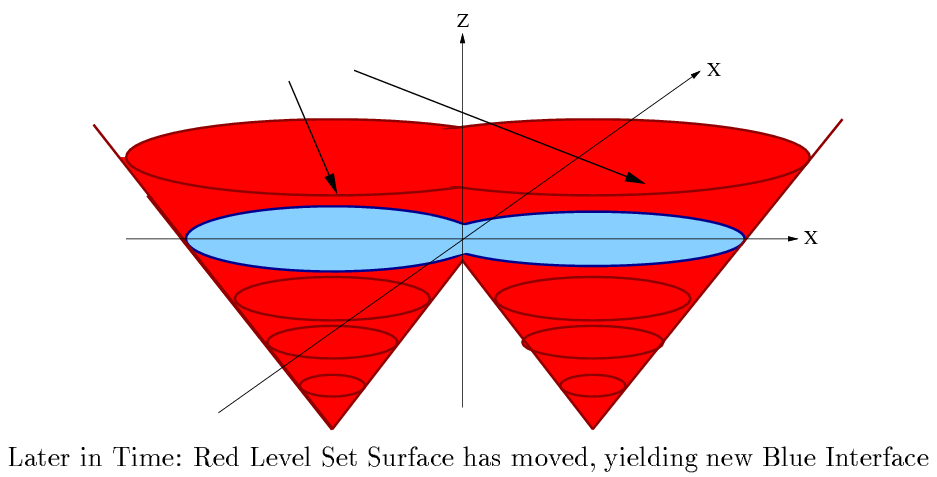 (implicit contour representation)
[Dervieux, Thomasset, 79, 81] [Osher, Sethian, 89]
The scaling by                 is easily verified in one dimension
Implicit (region-based) surface representation via level-sets
Normal  contour motion can be represented by evolution of level-set function u
[Dervieux, Thomasset, 79, 81] [Osher, Sethian, 89]
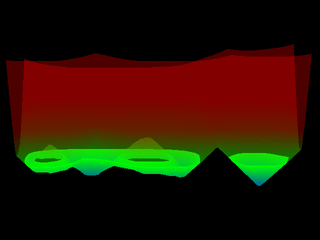 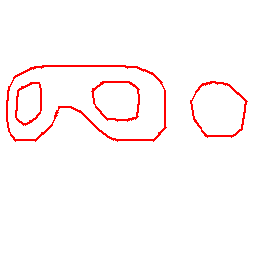 Note 1:  -  commonly used for gradient descent evolution
Note 2:   -  level sets  can not represent tangential motion of contour points ???
Tangential vs. normal motion of contour points
- normal motion of a contour point visibly changes shape (geometry)
- tangential motion generates no “visible” shape change
A simple example of 
tangential motion 
of contour points
(rotation)
A simple example of 
normal motion 
of contour points
(expansion)
Comments: -  geometric “energy” of a contour measures “visible” shape properties 
	        (length, curvature, area, e.t.c.). Thus, gradient descent w.r.t. geometric 		        objective generates only ”visible” (normal) motion.
level sets can represent contour gradient descent evolution 
    only for geometric “energies” E(C)  (s.t. E  is collinear with contour normal    )
Level sets
(implicit contour representation)
Geodesic active contours
Tangential vs. normal motion of contour points
- normal motion of a contour point visibly changes shape (geometry)
- tangential motion generates no “visible” shape change
Q: in what medical applications 
tangential motion of 
segment boundary matters?
Comments: -  gradient descent for physics-based “energy” of a contour (e.g. elasticity) 
	        may produce geometrically “invisible” tangential motion of contour points
physics-based energy of a contour depends on its parameterization, 
    while geometrically it could be the same contour (compare two shapes above)
Parametric contours
(explicit contour representation)
Physics-based active contours
Physics vs. Geometry
continuous  optimization
mesh
level-sets
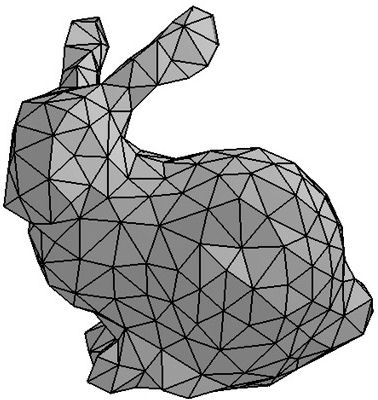 geodesic active contours

 implicit or non-parametric representation 
 geometry-based objectives
 gradient descent
 can use convex formulations (TV-based)
snakes,  balloons,  active contours

 explicit or parametric contour representation
 physics-based objectives (typically)
 gradient descent
 could use dynamic programming in 2D
[Amini, Weymouth, Jain, 1990]
[Chan, Esidoglu, Nikolova 2006]
Most common geometric functionals 
for segmentation with level-sets
Functional E( C )
or
weighted length
(boundary alignment to intensity edges)
weighted area
(region alignment to appearance model)
flux
(oriented boundary alignment)
Most common geometric functionals 
for segmentation with level-sets
Functional E( C )
or
weighted length
(boundary alignment to intensity edges)
weighted area
(region alignment to appearance model)
flux
(oriented boundary alignment)
B
A
Towards discrete geometry:weighted boundary length on a graph
[Barrett and Mortensen 1996]
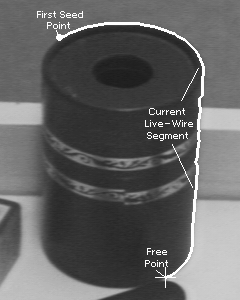 “Live wire” or “intelligent scissors”
pixels
image-based edge weights
| I|
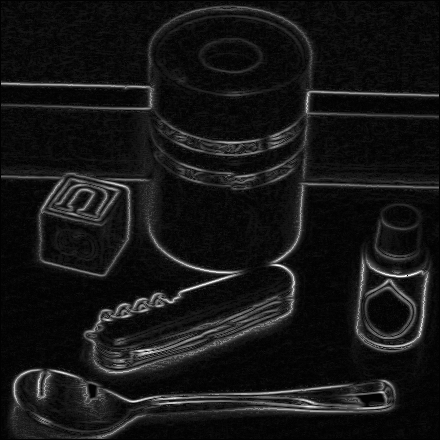 shortest path algorithm (Dijkstra)
Graph Cuts
approach
Shortest paths
approach
p
Compute the shortest path  p ->p  for a point p.
shortest path on a 2D graph        graph cut
Example: 
find the shortest 
closed contour in a given domain of a graph
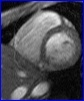 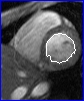 Compute the minimum cut  that separates red region from blue region
Repeat for all points on the gray line. Then choose the optimal contour.
B
A
A Path  connects points
A Cut  separates regions
graph cuts   vs.   shortest paths
On 2D grids graph cuts and shortest paths give optimal 1D contours.
Shortest paths still give optimal 1-D contours on N-D grids

Min-cuts give optimal hyper-surfaces on N-D grids
a cut
hard 
constraint
n-links
hard 
constraint
t
s
Graph cut
[Boykov and Jolly 2001]
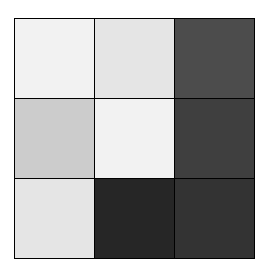 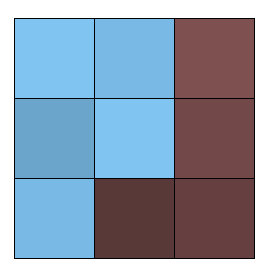 Minimum cost cut can be computed in polynomial time
(max-flow/min-cut algorithms)
Minimum s-t cuts algorithms
Augmenting paths [Ford & Fulkerson, 1962]
 - heuristically tuned to grids [Boykov&Kolmogorov 2003]

 Push-relabel [Goldberg-Tarjan, 1986]
        - good choice for denser grids, e.g. in 3D

 Preflow [Hochbaum, 2003]
 - also competitive
Optimal boundary in 2D
“max-flow = min-cut”
Optimal boundary in 3D
3D bone segmentation (real time screen capture, year 2000)
‘Smoothness’ of segmentation boundary

			- snakes (physics-based contours)
                  - geodesic contours   (geometry) 
                  - graph cuts
(discrete geometry)
NOTE: many distance-to-seed  methods optimize segmentation boundary only indirectly,
they compute some analogue of optimum Voronoi cells
[fuzzy connectivity, random walker, geodesic Voronoi cells, etc.]
Geodesic contours
Discrete vs. continuous boundary cost
Graph cuts
C
[Caselles, Kimmel, Sapiro, 1997] (level-sets)
[Boykov and Jolly 2001]
[Chan, Esidoglu, Nikolova, 2006] (convex)
[Boykov and Kolmogorov 2003]
Both incorporate 
segmentation boundary smoothness and 
alignment to image edges
Graph cuts on a grid and boundary of  S
Severed n-links can approximate geometric length of contour C  [Boykov&Kolmogorov, ICCV 2003]
This result fundamentally relies on ideas of Integral Geometry (also known as Probabilistic Geometry) originally developed in 1930’s.
e.g. Blaschke, Santalo, Gelfand
a subset of lines L 
intersecting contour C
a set of all 
lines L
Euclidean length of C :
Cauchy-Crofton formula
the number of times
  line L intersects C
Integral geometry approach to length
C
probability that a “randomly drown” line intersects C
C
Edges of any regular neighborhood system generate families of lines
{    ,    ,    ,    }
Euclidean 
length
graph cut cost 
for edge weights:
the number of edges of family k intersecting C
Graph cuts and integral geometry
Graph nodes are imbedded
in R2 in a grid-like fashion
Length can be estimated without computing any derivatives
Metrication errors
Euclidean metric
“standard” 
4-neighborhoods
(Manhattan metric)
8-neighborhoods
larger-neighborhoods
Riemannian
metric
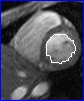 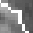 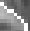 4-neighborhood
Metrication errors
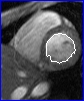 8-neighborhood
Differential vs. integral approach to geometric boundary length
Parametric
(explicit)
contour
representation
Differential 
geometry
Level-set
function
representation
Integral
 geometry
Cauchy-Crofton formula
implicit (region-based) representation of contours
Level set function u(p)  is normally stored on image pixels
Values of u(p) can be interpreted as distances or heights of image pixels
-0.8
-0.8
-1.7
0.2
A contour may be approximated from u(x,y) with sub-pixel accuracy
-0.5
0.5
-0.6
-0.4
0.7
-0.2
0.3
0.6
Implicit (region-based) surface representation via level-sets
C
0
0
0
1
There are many contours satisfying interior/exterior labeling of points
0
1
0
0
Question: Is this a contour to be reconstructed from binary labeling Sp ?
1
0
1
1
Implicit (region-based) surface representation via graph-cuts
Graph cuts represent surfaces via binary labeling  Sp  of each graph node
Binary values of Sp indicate interior or exterior points  (e.g. pixel centers)
C
Answer:  NO
Contour/surface representations(summary)
Implicit (area-based)
Explicit (boundary-based)
Snakes 
(physics-based band model)
Level sets 
(geodesic active contours)
Live-wire
(shortest paths on graphs)
Graph cuts
(minimum cost cuts)
What else besides 
boundary length  |∂S|  ?
a cut
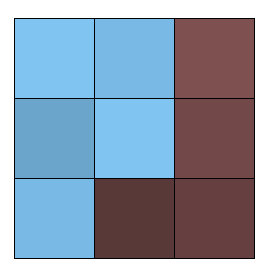 n-links
t-link
t
t-link
assume                are known 
“expected” intensities 
of object and background
s
From seeds to more general region constraints
[Boykov and Jolly 2001]
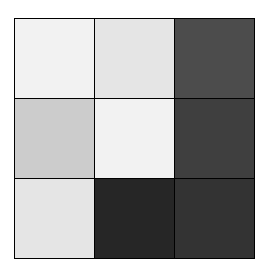 S
segmentation
cost of severed t-links
cost of severed n-links
E(S) =                                                +
a cut
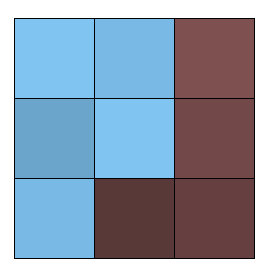 n-links
t-link
t
t-link
could be 
unknown intensities 
of object and background
s
From seeds to more general region constraints
[Boykov and Jolly 2001]
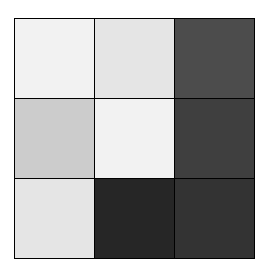 S
re-estimate
segmentation
cost of severed t-links
cost of severed n-links
Block-Coord.Descent
E(S, Is,It) =                                             +
Chan-Vese  model
Block-coordinate descent for
Minimize over labeling  S  for fixed  I 0, I 1 



Minimize over  I 0, I 1  for fixed labeling  S
optimal  L  can be computed using graph cuts
fixed for  S=const
optimal  I 1, I 0  can be computed by minimizing 
squared errors inside object and background segments
Chan-Vese segmentation(binary case                  )
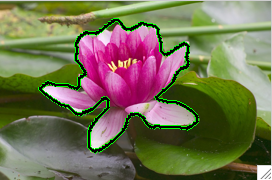 Chan-Vese segmentation(could be used for more than 2 labels                       )
can be used for segmentation,  to reduce color-depth,
or to create a cartoon
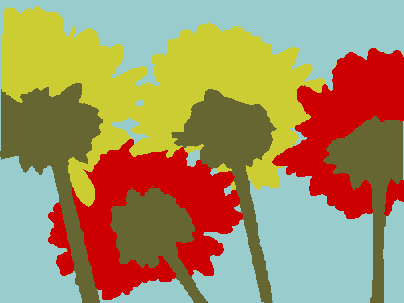 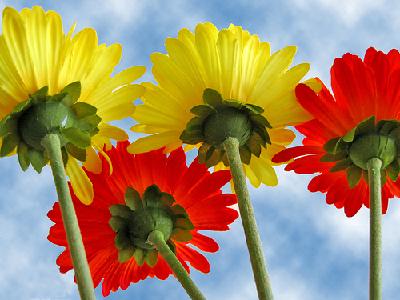 Chan-Vese segmentation(could be used for more than 2 labels                       )
can be used for segmentation,  to reduce color-depth,
or to create a cartoon
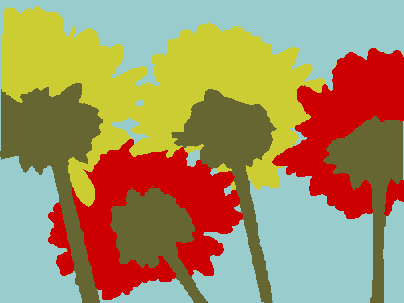 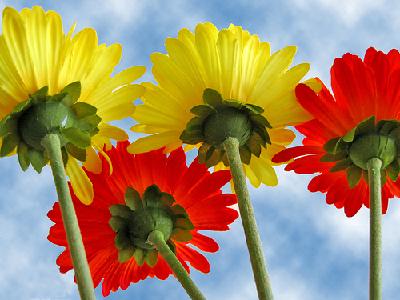 joint optimization over S and  I0, I1,… is NP-hard
without the smoothing term, this is like 
“K-means” clustering in the color space
a cut
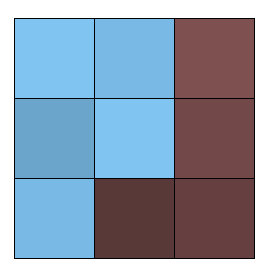 n-links
t-link
t
t-link
s
From fixed intensity segmentsto general intensity distributions
[Boykov and Jolly 2001]
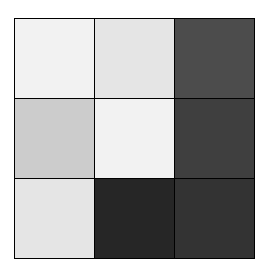 S
segmentation
cost of severed t-links
Appearance models can be 
given by intensity distributions  
of object and background
cost of severed n-links
E(S) =                                                        +
Graph cut (region + boundary)
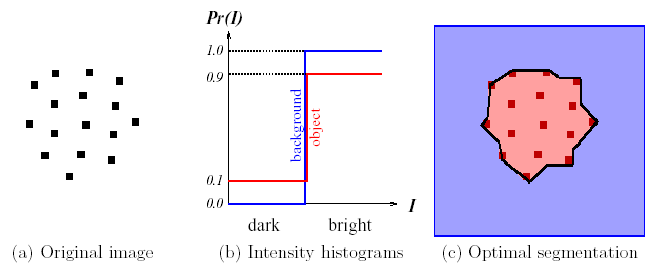 a cut
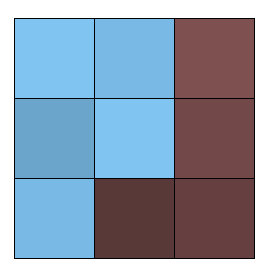 n-links
t-link
t
t-link
s
Graph cut as energy optimization for S
[Boykov and Jolly 2001]
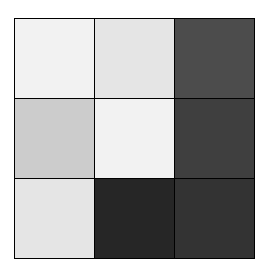 S
segmentation  cut
E(S)
cost(cut) =                                             +
cost of severed n-links
cost of severed t-links
regional properties of S
unary terms
boundary smoothness for S
pair-wise terms
Unary potentials as linear term wrt.
unary terms
=
Linear region term analogous to 
geodesic active contours
Unary potentials as linear term wrt.
unary terms
(linear)
Examples of potential functions  f
Log-likelihoods
Chan-Vese
Volume Ballooning
Attention
In general,…
k-arity potentials are k-th order polynomial
pair-wise terms
quadratic polynomial wrt.
Quadratic term analogous to boundary length in
geodesic active contours
Basic (quadratic) boundary regularization
second-order terms
(quadratic)
Examples of discontinuity penalties  w

 Euclidean
   boundary length
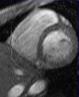 [Boykov&Kolmogorov, 2003],  via integral geometry
contrast-weighted 
   boundary length
[Boykov&Jolly, 2001]
Basic second-order segmentation energy
includes linear and quadratic terms
Basic second-order segmentation energy
includes linear and quadratic terms
MAIN ADVANTAGE:     guaranteed global optimum 
                              (t.e. best segmentation w.r.t. objective)
(discrete case) via graph cuts
               	[Boykov&Jolly’01; Boykov&Kolmogorov’03]
                             public code [BK’2004], fast on CPU
(continuous case) via convex TV formulations
		[Chen,Esidoglu,Nikolova’06;  Chambolle,Pock,Cremers’08] 
		public code [C. Nieuwenhuis’2014], comparably fast on GPU
NOTE: this formulation is different from basic level-sets [Osher&Sethian’89]
Optimization vs Thresholding
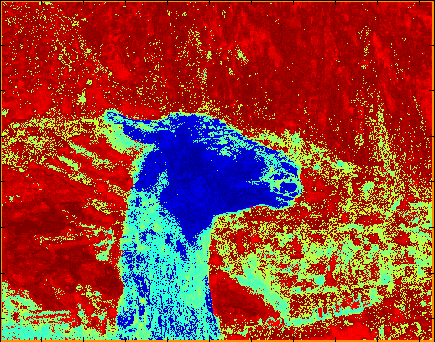 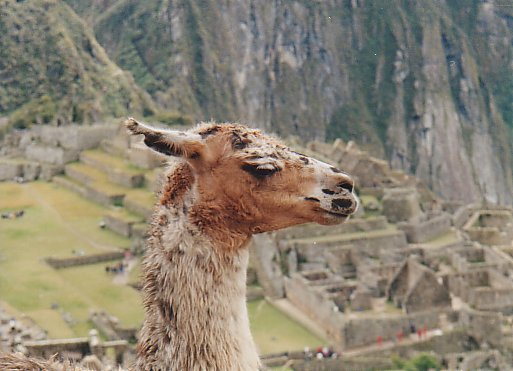 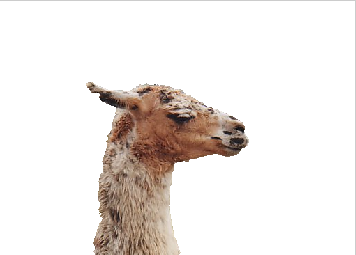 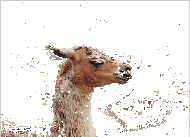 S
thresholding
e.g. graph cut [BJ, 2001]
Other examples of usefulglobally optimizable segmentation objectives
Flux  [Boykov&Kolmogorov 2005]
Color consistency [“One Cut”, Tang et al. 2014]
Distance ||S-S0|| from template shape
Hamming, L2,… [e.g. Boykov,Cremers,Kolmogorov, 2006]
Star-shape prior [Veksler 2008]
NOT ALLOWED
Many more example of usefulhard-to-optimize segmentation objectives
Typical Problems:
Typical Solutions:
Continuous case
Non-convexity

Discrete case
Non-submodularity (more later)
High-order
Density (too many terms)
gradient descent 
(linearization)
+ level sets
to be discussed
Examples of useful higher-order energies
Cardinality potentials  (constraints on segment size)
can not be represented as a sum of simpler (unary or quadratic) terms
high-order
potential
Examples of useful higher-order energies
Cardinality potentials  (constraints on segment size)
can be represented as a sum of 
unary and quadratic terms
NOTE: 2nd-order
potential
still difficult to optimize
(completely connected graph)
Examples of useful higher-order energies
Cardinality potentials  (constraints on segment size)
can not be represented as a sum of simpler (unary or quadratic) terms
high-order
potential
Examples of useful higher-order energies
Cardinality potentials  (constraints on segment size)
Curvature of the boundary
Shape convexity
Segment connectivity
Appearance entropy, color consistency
Distribution consistency
High-order shape moments
…
Summary
Not-Covered:
Covered basics of:
Ratio functionals
Normalized cuts
Watersheds
Random walker
Many others…
Thresholding, region growing
Snakes, active contours
Geodesic contours
Graph cuts (binary labeling, MRF)
Implicit surface representation
Global optimization is possible
To be covered later:
High-order models